Poison Information CenterBrief Review
Drug & Poison Information Center (DPIC) 
King Saud University Medical City (KSUMC)
Nora A. Kalagi, Msc. Pharm
Lecturer of clinical pharmacy
DPIC clinical Pharmacist
Nakalagi@ksu.edu.sa
Outlines
Toxicological Terms
Poison versus Adverse Drug Reaction
Sources of Poisons
Poison Information Center
Handling Poison Calls
Resources of Poison Information
Drug & Poison Information Center in KSUMC: Years of Experience
Terms in Toxicology
Poison
Harm from any substance

Toxin
Harm from natural substance

Adverse Drug Reaction (ADR)
Noxious & unintended response from a drug
Poison versus ADR
Poisoning
ADR
Poisoning when an error was made in drug prescription or in the administration of the drug
When the drug was correctly prescribed and properly administered
Types of Poison
Prescription drug
Over The Counter drugs (OTC)
Herbal medications or preparations 
Household chemicals
Industrial chemicals
Poison Can be…..
Unintentional Poisoning 
Drug overdoses
Drug abuse
Misreading of product labels
Children
Intentional Poisoning
Suicide
Murder
PrevalenceWHO numbers in 2014
Unintentional: 79.4% 
Intentional: 16.7% 
adverse reactions: 2.4%
Children < 6 years: 48%
 unintentional: 99%

  Adults: 38%
 unintentional: 61%

Teens: 7%
 unintentional: 37%
[Speaker Notes: http://www.poison.org/poison-statistics-national
Across all ages, 79.4% of poison exposures reported to U.S. poison centers in 2014 were unintentional, 16.7% were intentional, and 2.4% were adverse reactions. In children younger than 6 years, 99% of exposures are unintentional, compared to only 37% of teen exposures and 61% of adult exposures.
Children younger than 6 years comprise nearly half of poison exposures (48%), followed by adults (38%), then teens (7%).]
Poison Information Center
Provision of toxicological information and advice
Management of poisoning cases
Provision of laboratory analytical services
Research, and education in the prevention and treatment of poisoning 
Toxicovigilance activities
Toxicovigilance activities
Toxicovigilance is the active process of identifying and evaluating the toxic risks existing in a community, and evaluating the measures taken to reduce or eliminate them. 

It involves the analysis of poisons center enquiries to identify whether there are specific circumstances or agents giving rise to poisoning, or certain populations suffering a higher incidence of poisoning.
Poison Information Center
Developing  plans for, and responding to, chemical disasters
Monitoring the adverse effects of drugs
Handling problems of substance abuse
Poison Information Center
Staff
Pharmacists 
Access
Phone calls (ideally 24 hours)
Written enquiries
Face-to-face
Use
Public
Healthcare professionals
Emergency services, government ministries, regulatory agencies
Poison Information Center
Documentation 
Standardized way to reports 
Follow up cases
Future improvement 
Need for treatment protocols & guidelines
[Speaker Notes: The details of each enquiry are documented in a standardized way and can be processed and analyzed to generate a range of reports. 

Some poisons information services actively follow up cases to find out the evolution and outcome of exposures. 

This process yields data that can be used to improve the advice given in the future.]
Poison Information Center – Phone Protocol for Handling Poison Calls
Analyzing a Poison Situation
Poison Information Center – Phone Protocol for Handling Poison Calls
Initial  Assessment
Substance involved
Are symptoms present?
What has been done ?

History 
Basic information
Substance 
Amount 
Symptoms
Poison Information Center – Phone Protocol for Handling Poison Calls
Assessment
Toxicity of substance
 Circumstances of exposure
Competency of caller 
Treatment Plan
No treatment necessary
First aid & observe at home
Refer to MD or ER
Poison Information Center – Phone Protocol for Handling Poison Calls
Follow-up
Has the victim remained asymptomatic ?
Were instructions followed ?
Was the treatment effective ?
Poison prevention teaching
Referral
Resources for Poison Information
Primary resources: 
Journals, Reviews
Secondary resources
Iowa system, Pubmed
Tertiary resources:
Text books:
Clinical Toxicology
Poisondex
[Speaker Notes: Talk briefly about each one]
Resources for Poison Information
The American Association of Poison Control Centers (AAPC)
Management of Poisoning - A handbook for health care workers By World Health Organization 
TOXNET From the National Library of Medicine in the U.S., this site is a collection of of databases on toxicology, hazardous chemicals, and related areas.
[Speaker Notes: Talk briefly about each one]
Resources for Poison Information
Toxic Exposure Treatment Guides IPCS International Programme on Chemical Safety

AACT - American Academy of Clinical Toxicology An organization uniting scientists and clinicians in the advancement of research, education, prevention and treatment of diseases caused by chemicals, drugs and toxins
[Speaker Notes: Talk briefly about each one]
The American Association of Poison Control Centers (AAPC)
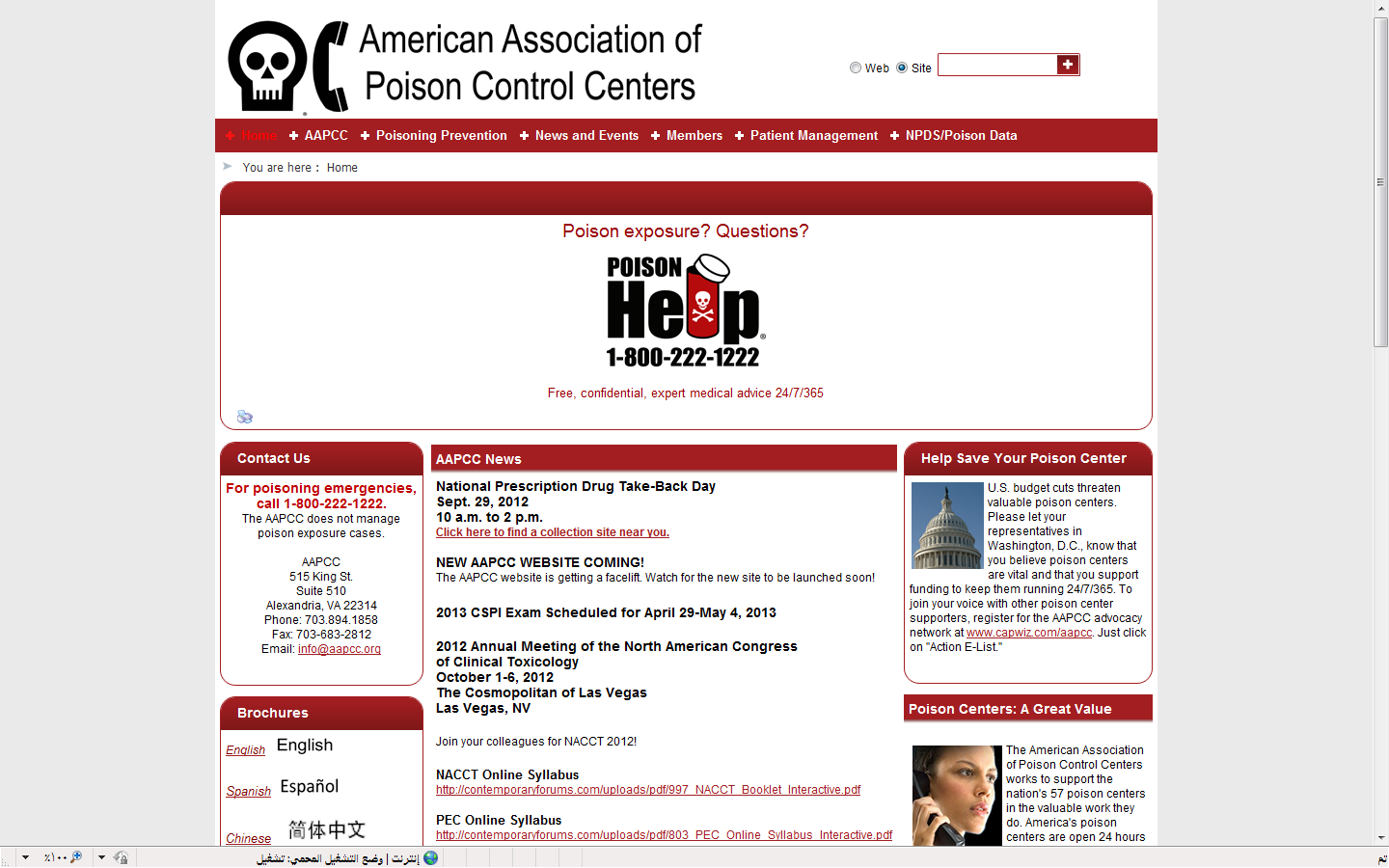 The American Association of Poison Control Centers (AAPC)
Non-profit, national organization
 Founded in 1958
Represents the poison control centers of the United States
 Poison prevention and treatment
Poison Centers in KSA
[Speaker Notes: What is NDPIC ?]
Drug and Poison Information Centers in Saudi Arabia
DPICs in KSA
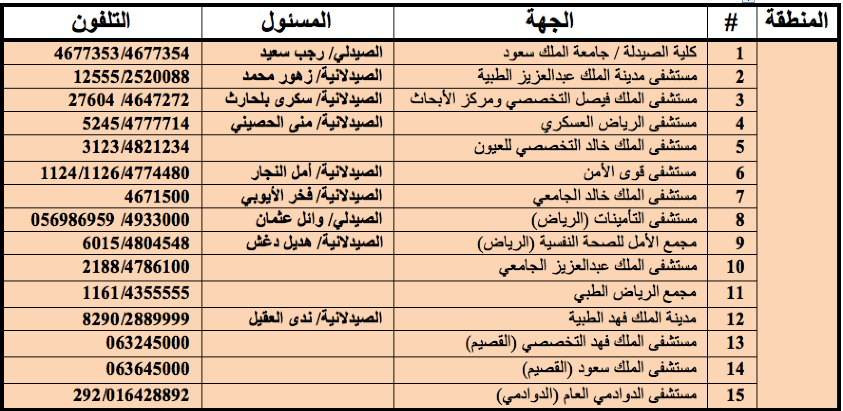 DPICs in KSA
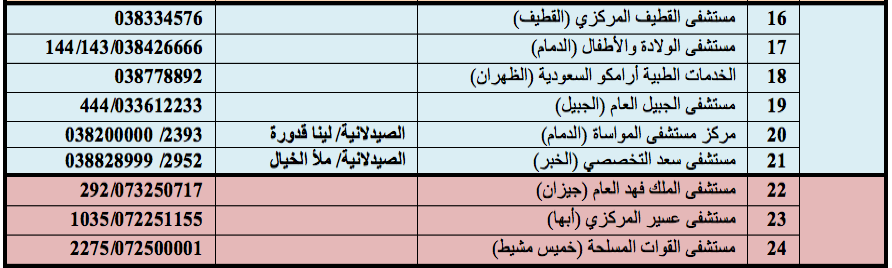 DPICs in KSA
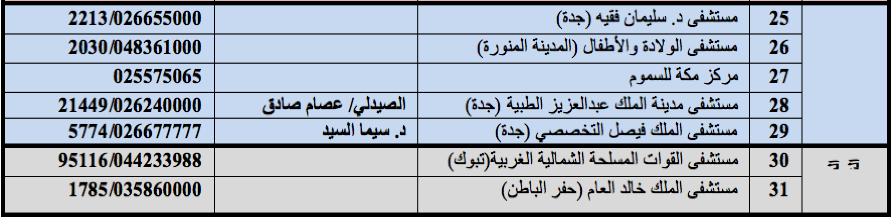 Drug & Poison Information Center in KSUMCYears of Experience
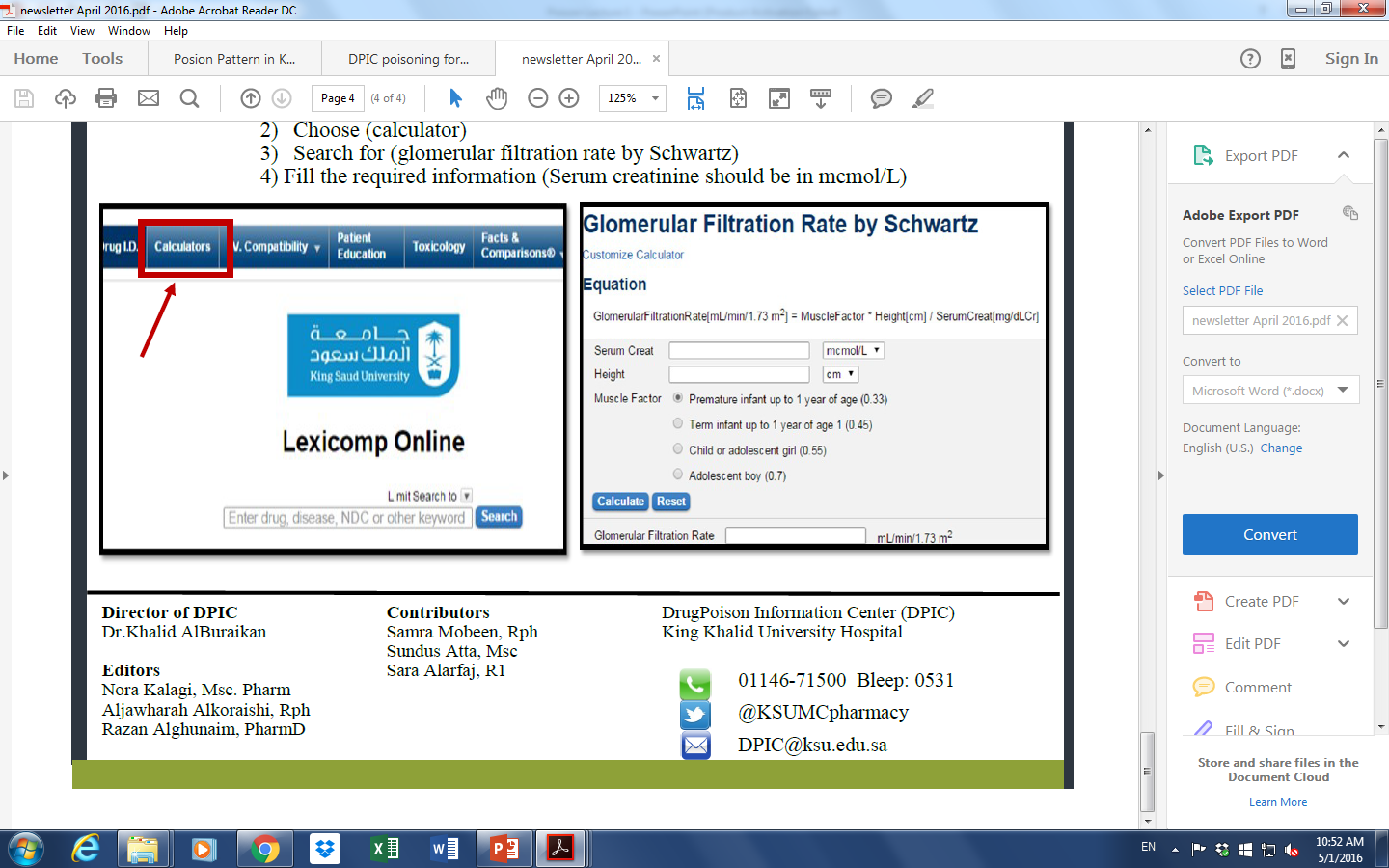 DPIC in KSUMC
Established in October 1983
Primary goal: offer expert advice from well-trained clinical pharmacists in the management of poisoning cases throughout the KSA
Operated by Clinical Pharmacists
24 hours service
DPIC in KSUMC - Clinical Pharmacist Role in Poising Management
Identification of the poison
Pharmacokinetic / Toxokinetic 
Antidotes dosing
Patient treatment plans & Monitoring outcomes 
Improving health care & Lay public awareness
DPIC in KSUMC – Years of Experience
between October 1986 and October 1996
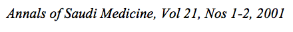 DPIC in KSUMC – Years of Experience
DPIC in KSUMC – Years of Experience
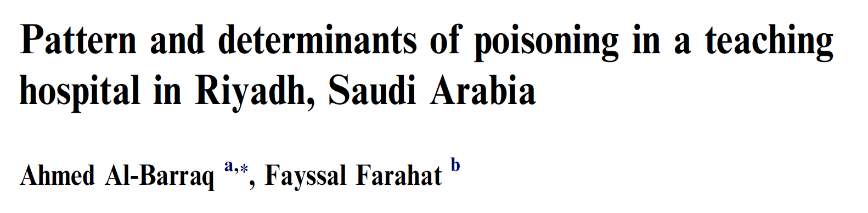 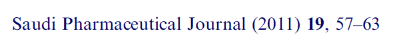 DPIC in KSUMC – Years of Experience
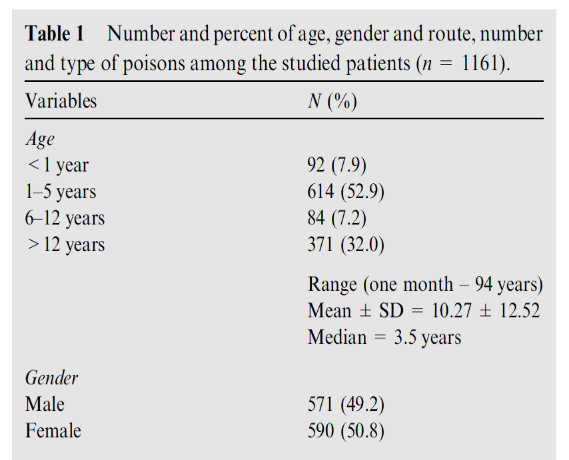 DPIC in KSUMC – Years of Experience
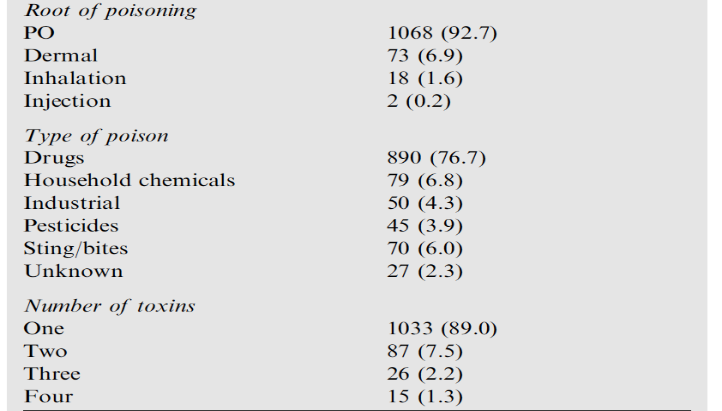 DPIC in KSUMC – Years of Experience
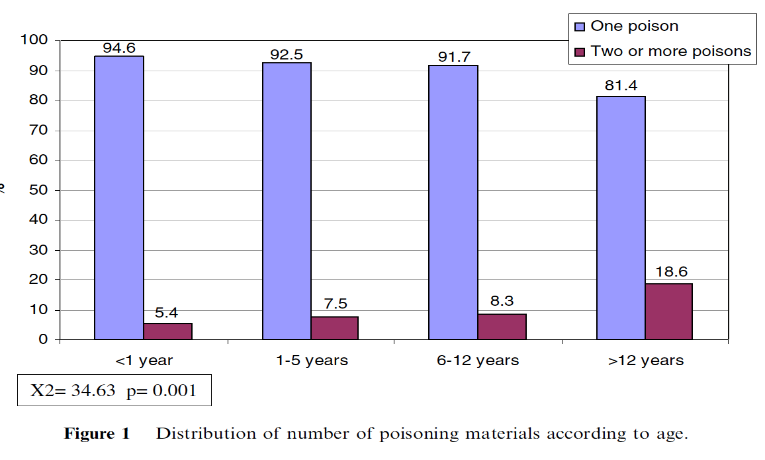 DPIC in KSUMC – Years of Experience
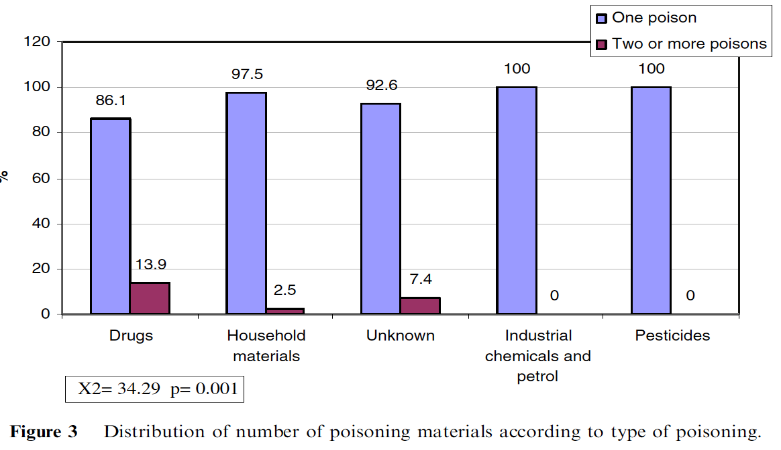 DPIC in KSUMC – Years of Experience
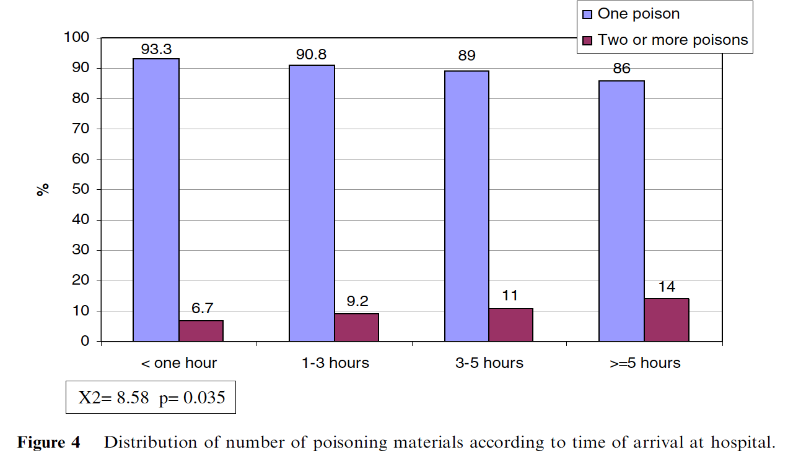 DPIC in KSUMC – Years of Experience
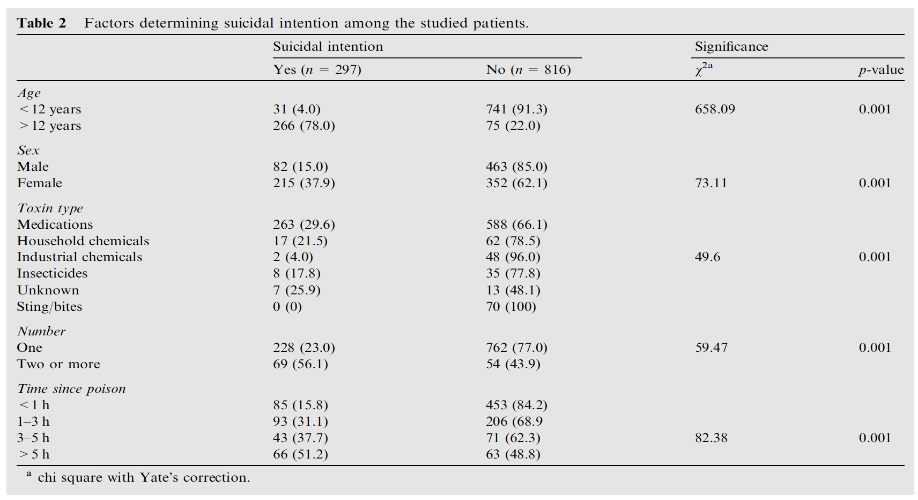 Any Question ???
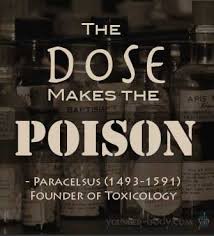